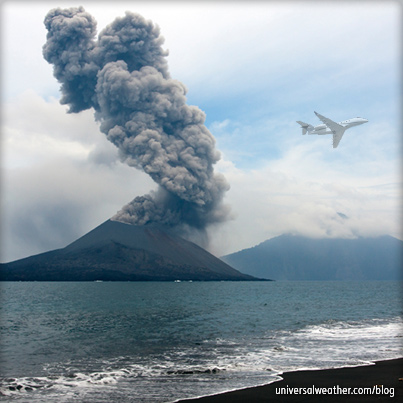 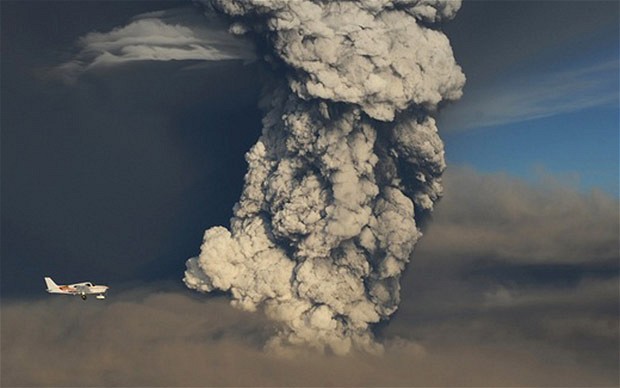 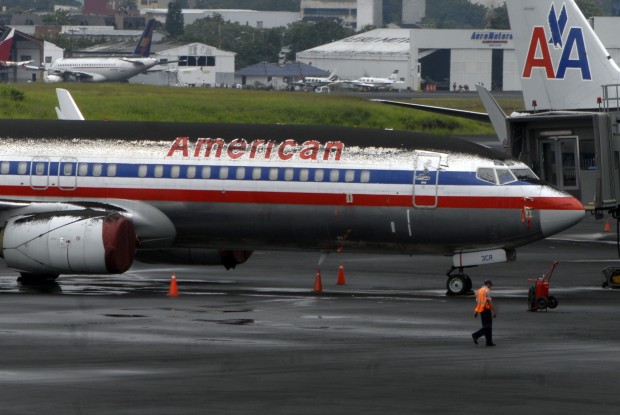 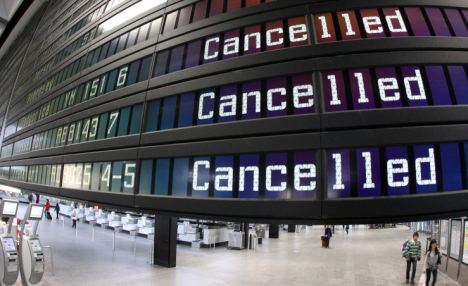 Automated Volcanic Cloud Identification, Tracking, and Characterization Using Next Generation Meteorological Satellites
Michael Pavolonis
NOAA/NESDIS/STAR
John Cintineo and Justin Sieglaff
UW-CIMSS
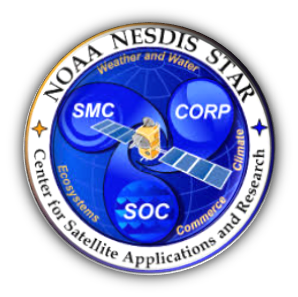 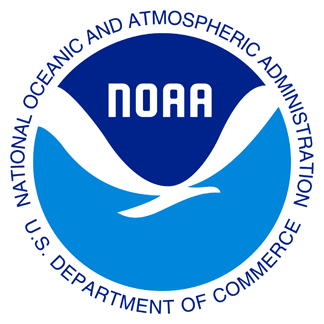 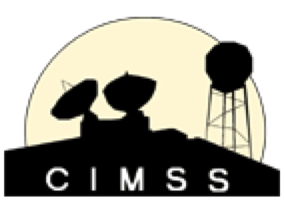 EUMETSAT Conference - October 4, 2017
1
[Speaker Notes: -Value of spectral (improved detection and characterization)
-Value of spatial (plume detection)
-Value of temporal (early detection)
-Value of multi-sensor (SO2)]
VOLcanic Cloud Analysis Toolkit (VOLCAT)
1). Unrest Alerts
2). Eruption Alerts
3). Volcanic Cloud Tracking
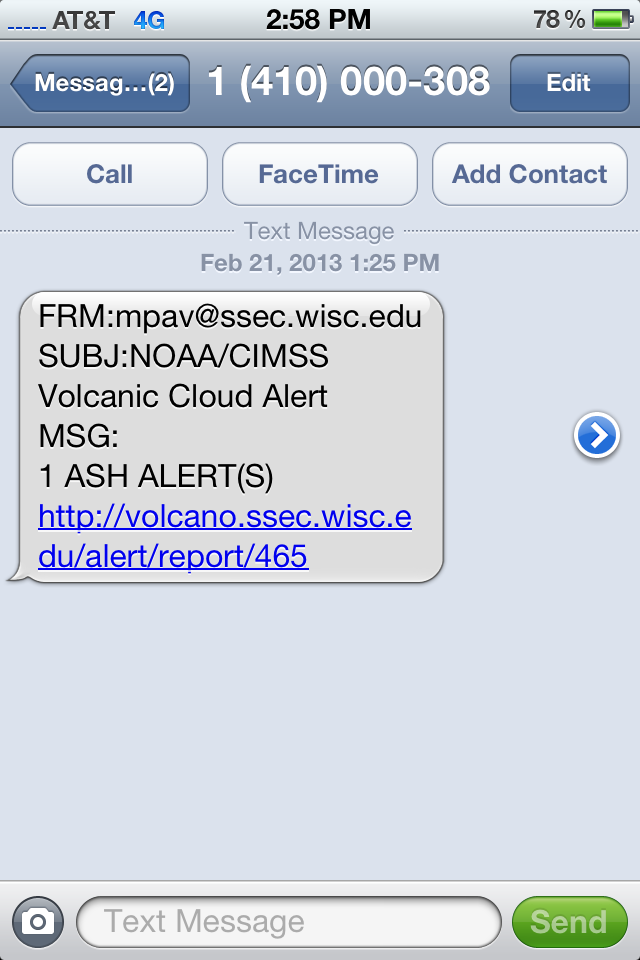 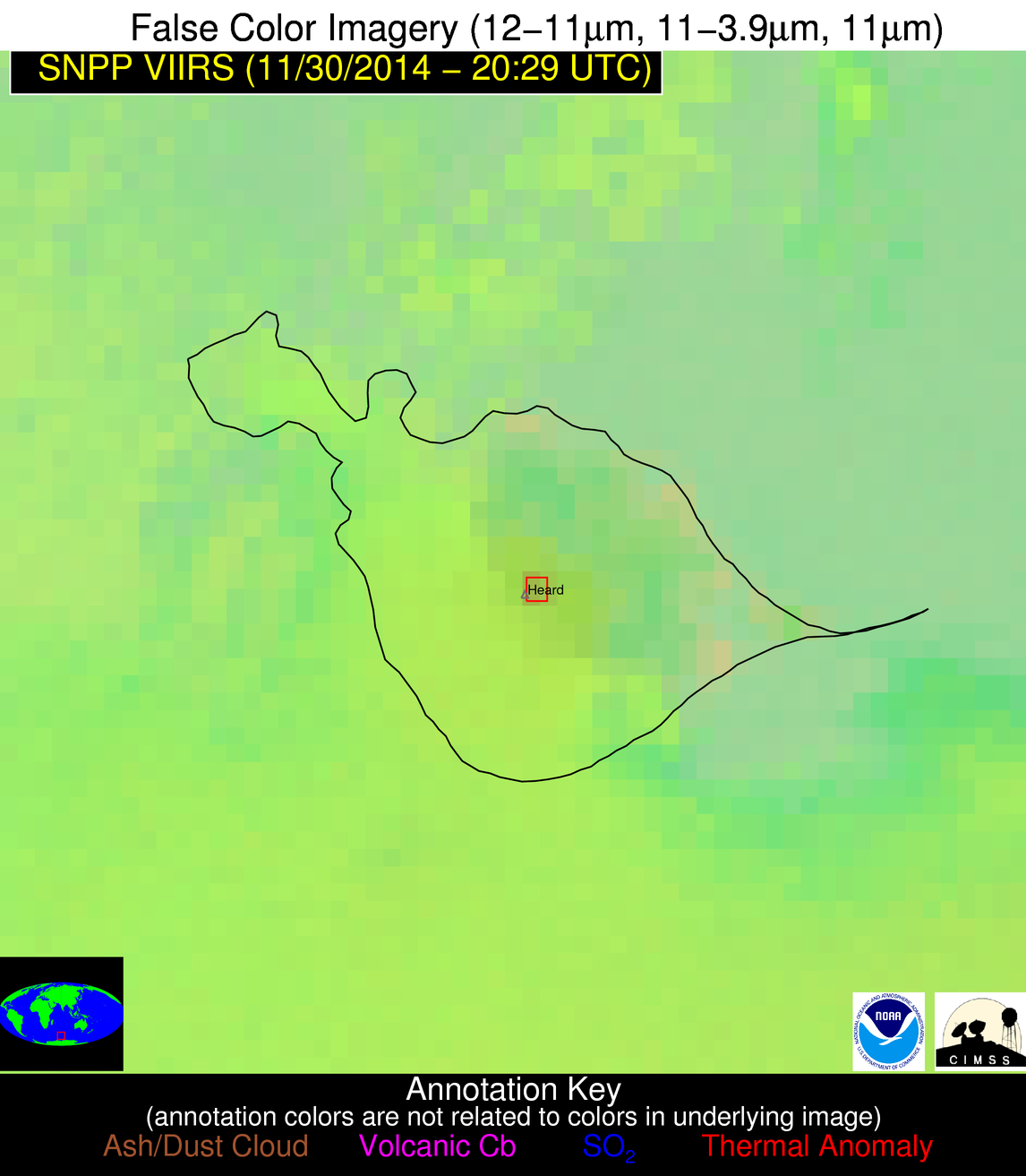 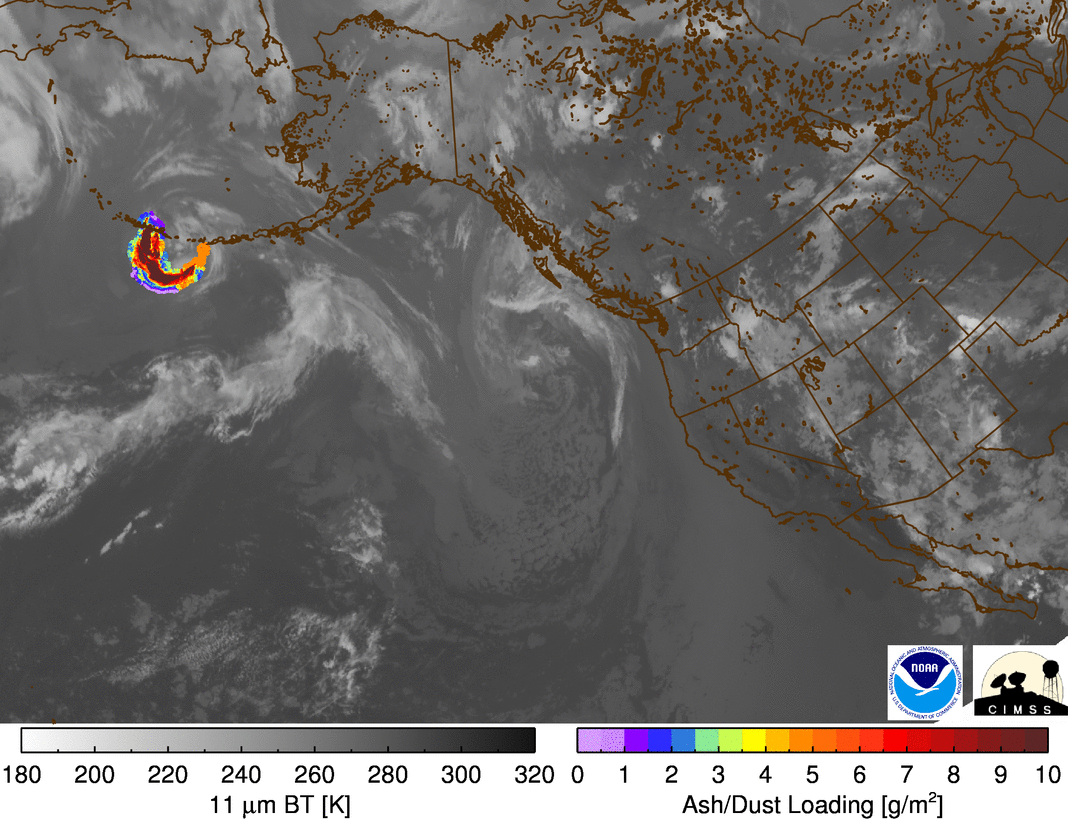 4). Volcanic Cloud Characterization
5). Dispersion Forecasting
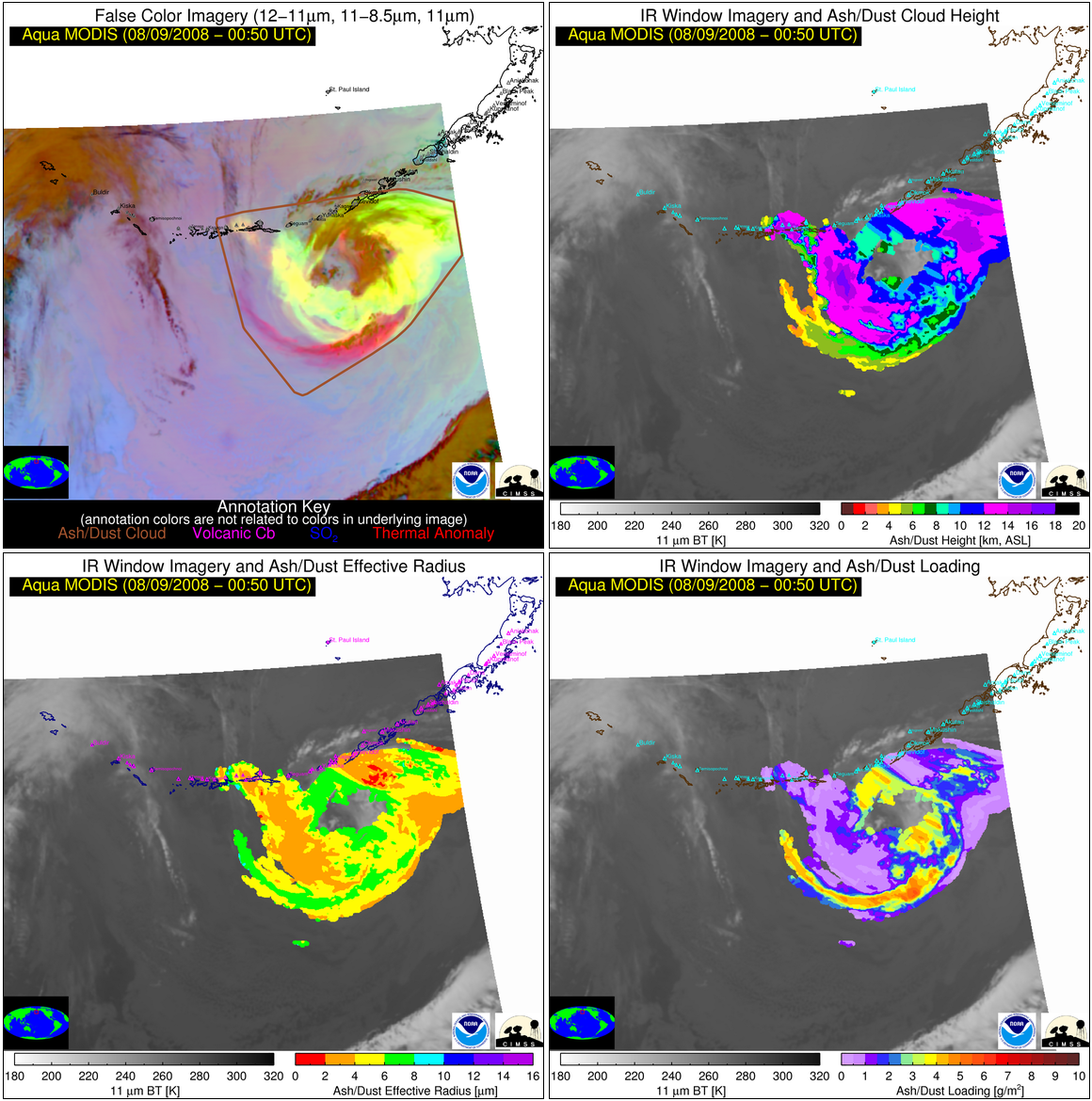 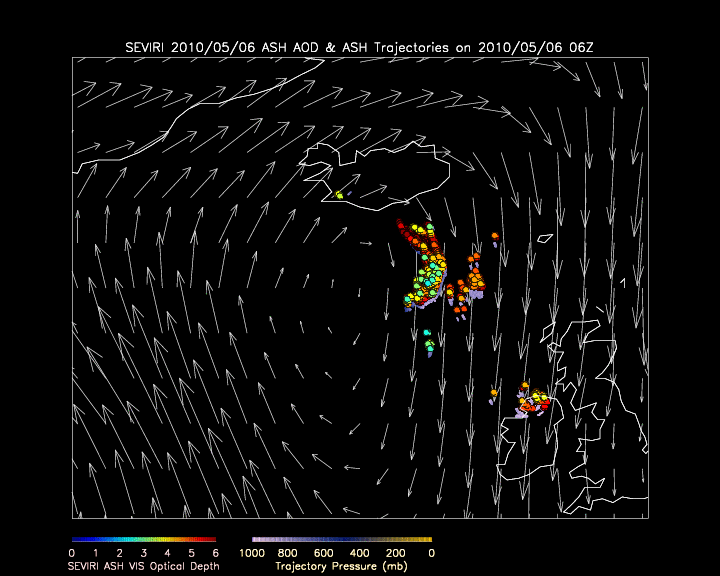 EUMETSAT Conference - October 4, 2017
2
[Speaker Notes: VOLCAT utilizes a large number of LEO and GEO sensors, including NextGen satellite such as GOES-16 and Suomi-NPP]
Information Used by VOLCAT Algorithms
Spectral

Spatial

Temporal

Multi-sensor
EUMETSAT Conference - October 4, 2017
3
[Speaker Notes: -No two volcanic clouds are alike and the background environment in which the clouds reside can also be complicated.  Thus, full utilization of spectral, spatial, temporal, and multi-sensor capabilities is needed to adequately detect and characterize the full spectrum of volcanic clouds.]
Information Used by VOLCAT Algorithms
Spectral

Spatial

Temporal

Multi-sensor
EUMETSAT Conference - October 4, 2017
4
[Speaker Notes: Key science: derive spectral metrics that account for background conditions, where possible
Impact of nextgen satellites: More volcanic cloud relevant spectral channels]
Key Science Concept: Maximize the sensitivity to volcanic ash by utilizing multi-spectral metrics that account for background conditions

Impact of NextGen Satellites: More volcanic cloud relevant spectral channels
Robust metrics such as β-ratios
Measured BT’s, BTD’s and reflectance
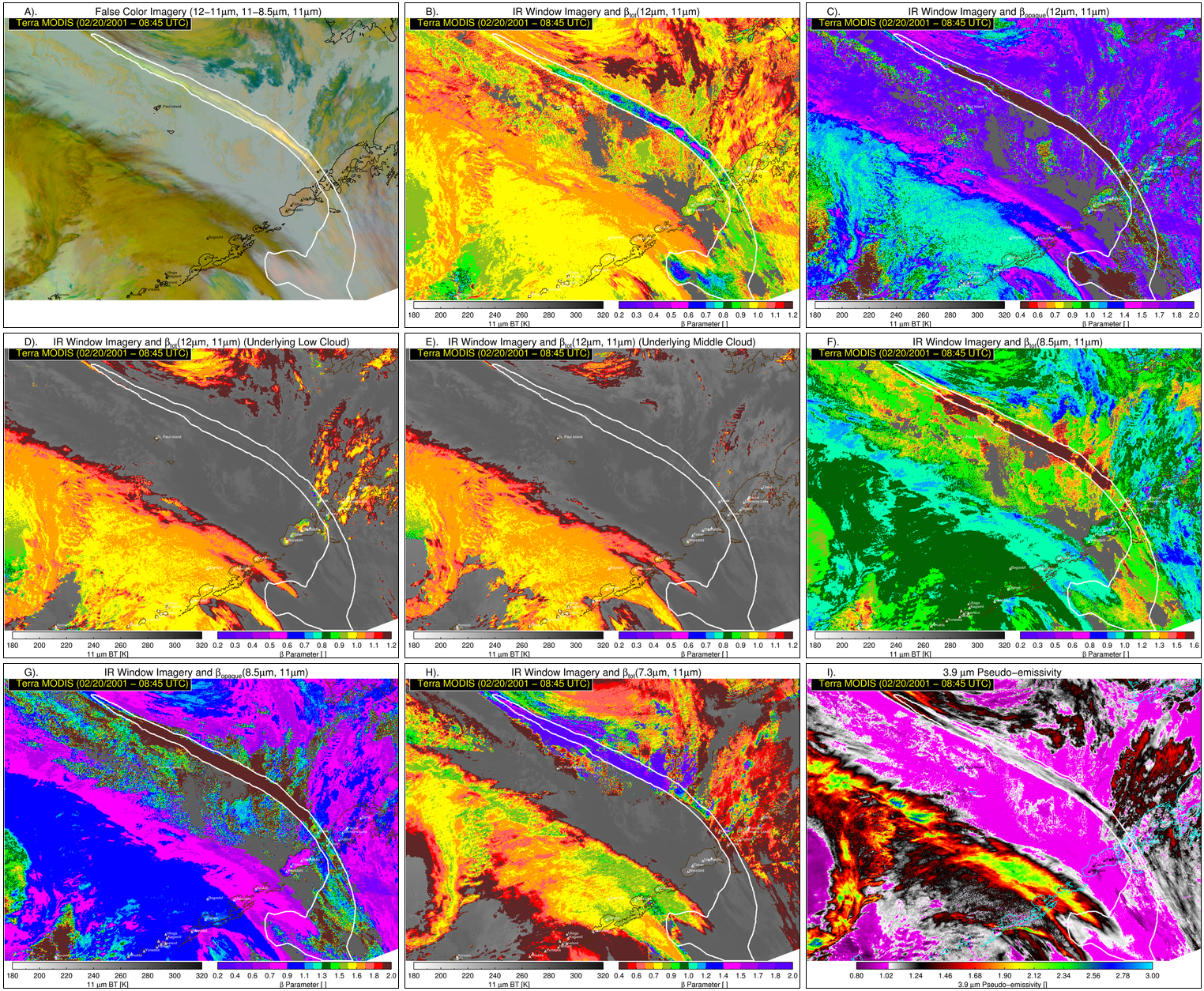 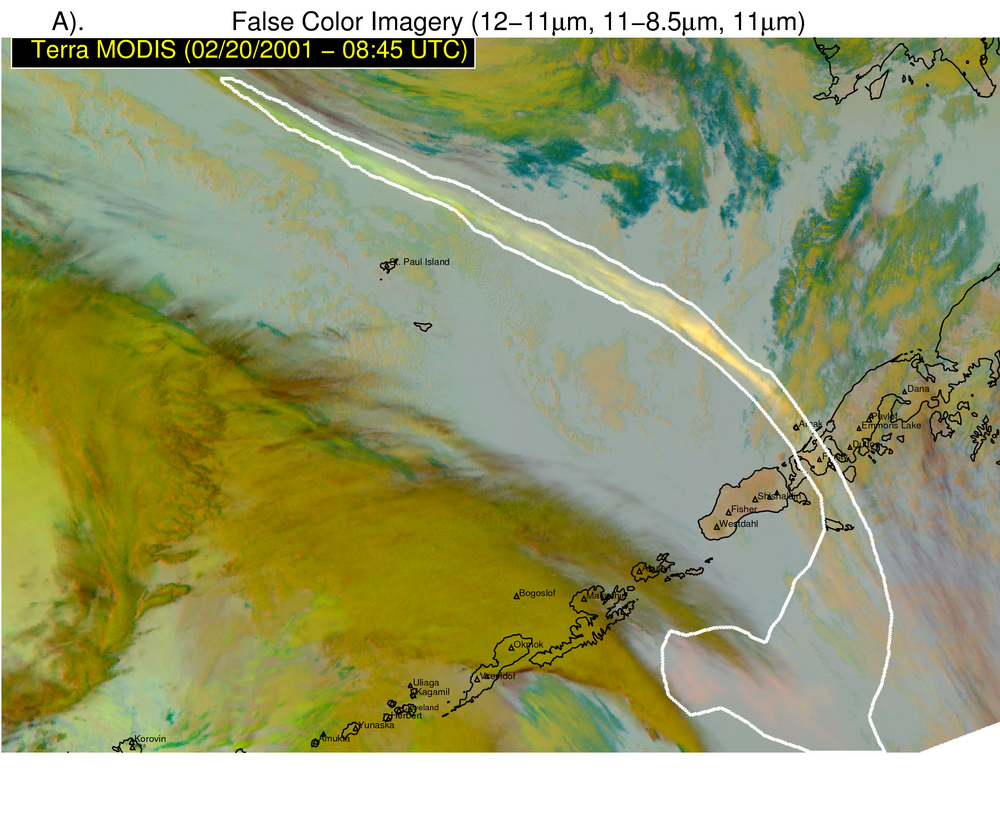 Pavolonis et al. 2015a
EUMETSAT Conference - October 4, 2017
5
[Speaker Notes: Key science: derive spectral metrics that account for background conditions, where possible
Impact of nextgen satellites: More volcanic cloud relevant spectral channels]
Information Used by VOLCAT Algorithms
Spectral

Spatial

Temporal

Multi-sensor
EUMETSAT Conference - October 4, 2017
6
[Speaker Notes: Key science: humans rely heavily on spatial pattern recognition to identify volcanic clouds in satellite imagery, so should automated algorithms
Impact of nextgen satellites: Higher spatial resolution improves pattern recognition]
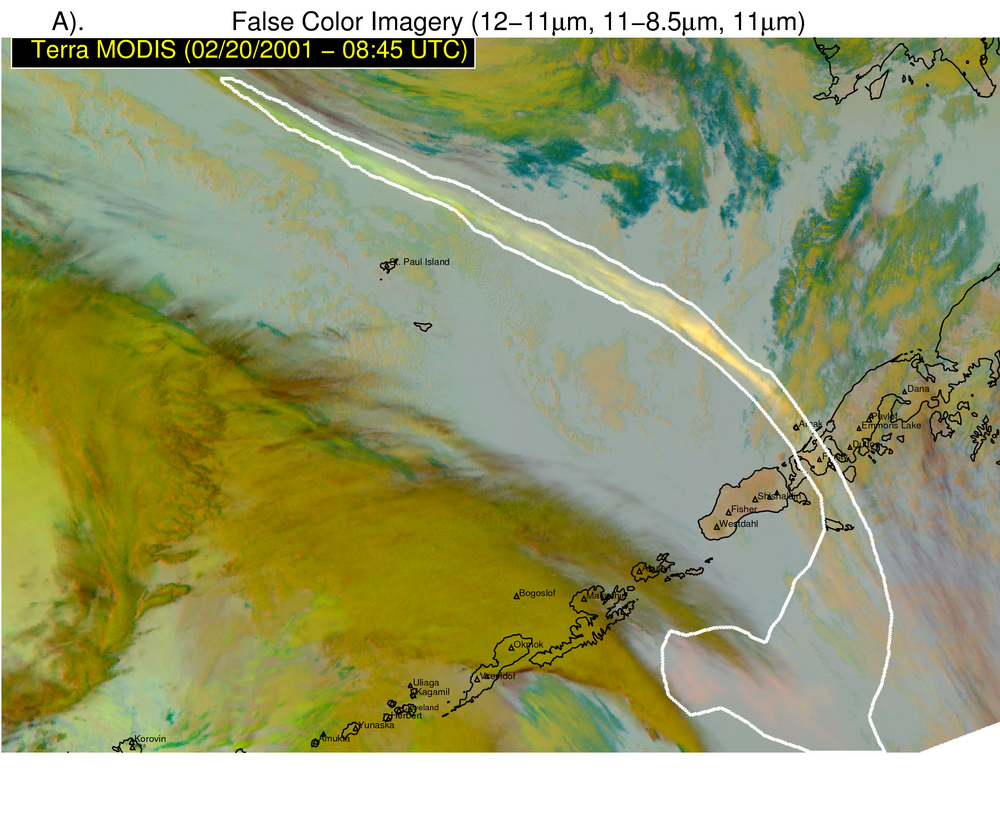 Using a Naïve Bayesian classifier trained with manually analyzed volcanic clouds, spectral metrics are used to estimate ash probability
Spatial Analysis: Cloud Objects
Weak Ash Signature
Weak Ash Signature
Strong Ash Signature
Strong Ash Signature
Weak Ash Signature
Weak Ash Signature
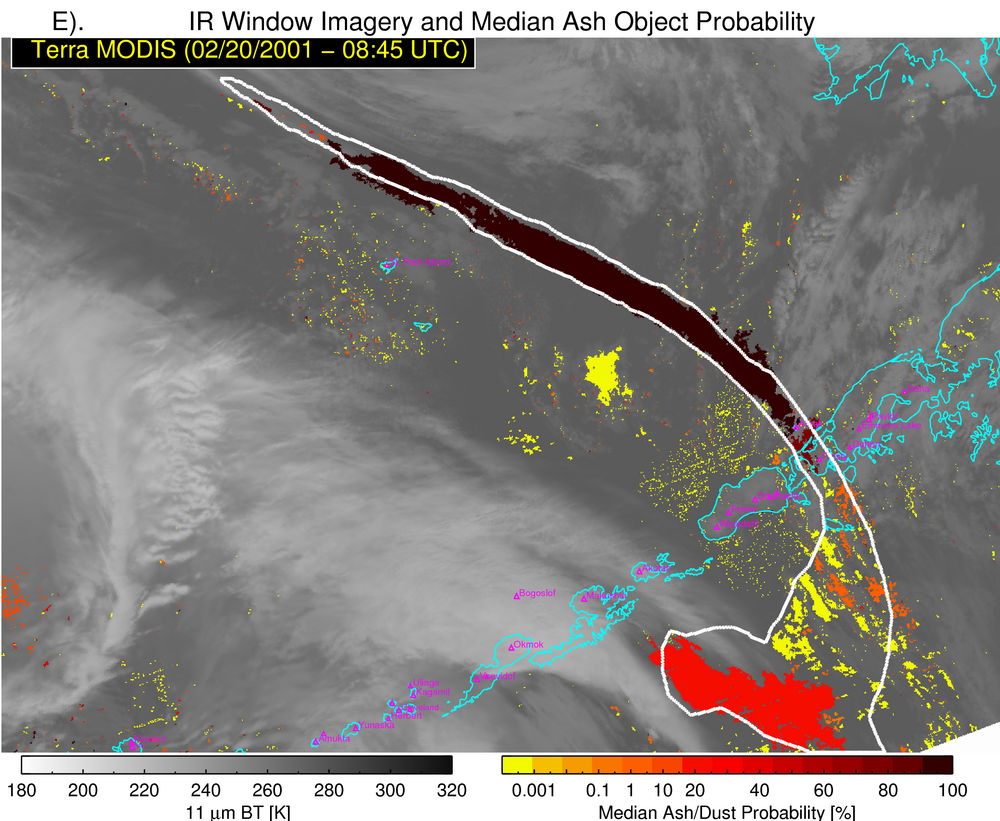 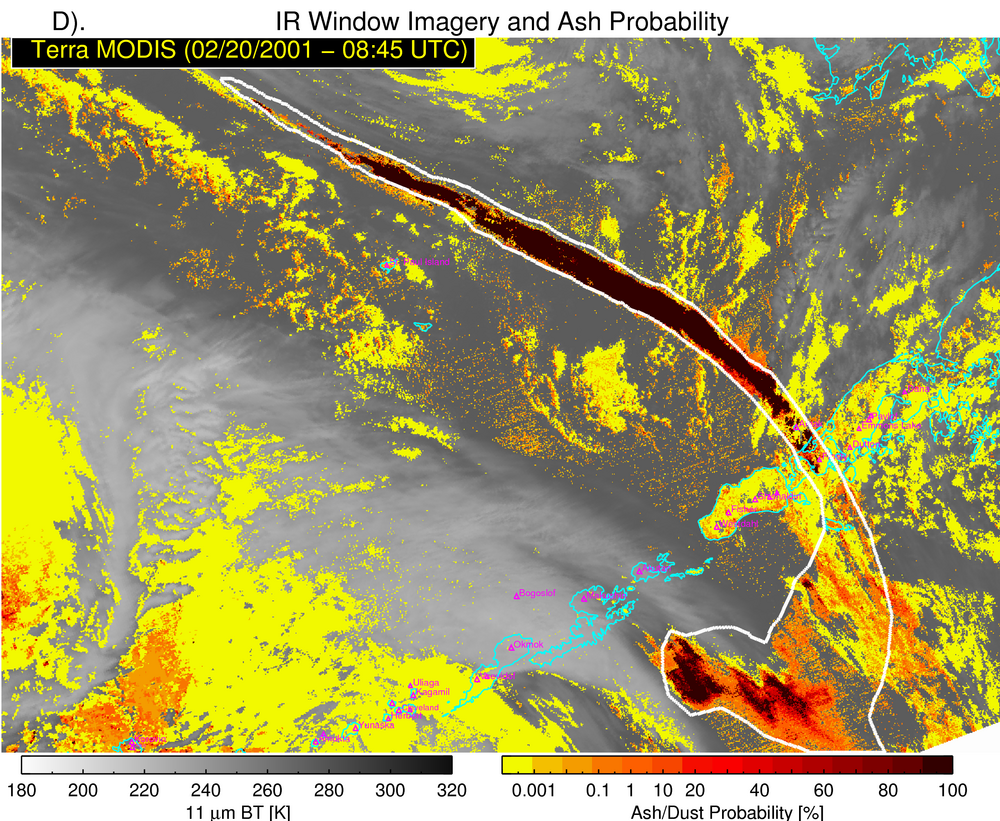 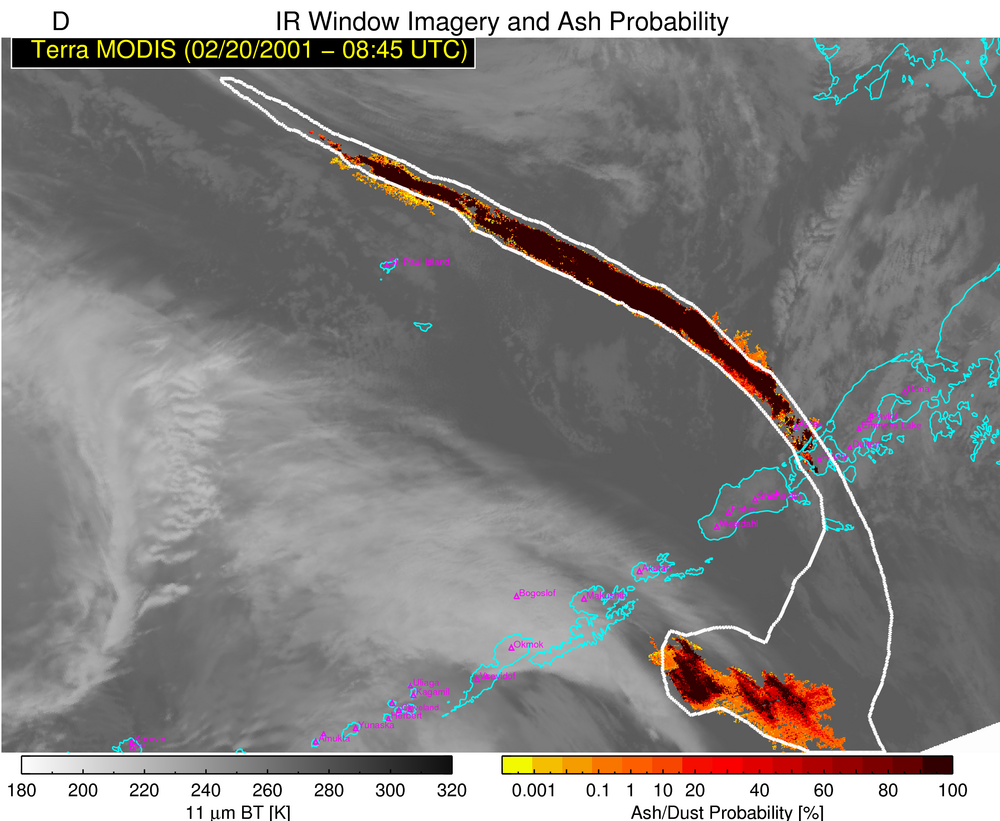 Pavolonis et al. (2015a);Pavolonis et al.  (2015b)
Key Science Concept: Humans rely heavily on spatial pattern recognition to identify volcanic clouds, so should automated algorithms

Impact of NextGen Satellites: Higher spatial resolution aids feature recognition
EUMETSAT Conference - October 4, 2017
7
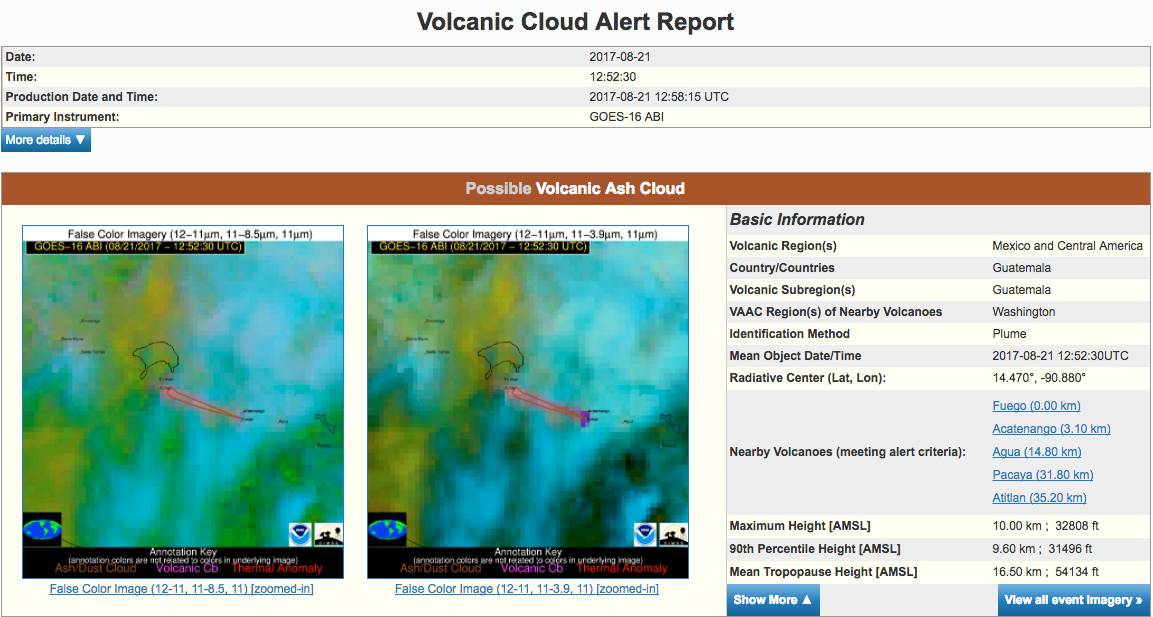 Auto-detected eruption of Fugeo (Guatemala) with GOES-16
Cloud object based volcanic ash detection allows for reliable generation of eruption alerts, which is critical in an era with very large satellite data volumes
EUMETSAT Conference - October 4, 2017
8
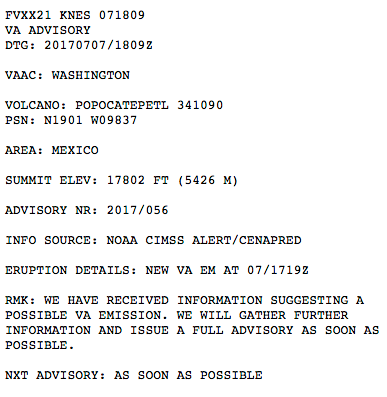 The VOLcanic Cloud Analysis Toolkit (VOLCAT)
Automated early detection of volcanic eruptions
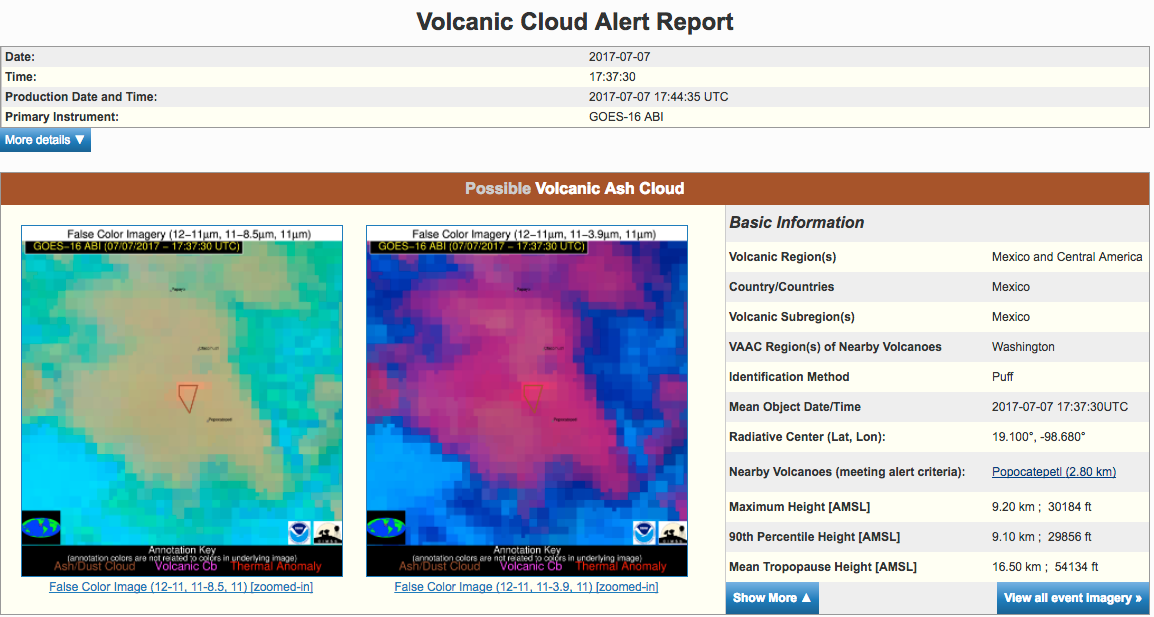 EUMETSAT Conference - October 4, 2017
9
[Speaker Notes: -given the proximity to Mexico City, even small eruptions have an impact on air traffic
-GOES-16 allows for very early detection]
Information Used by VOLCAT Algorithms
Spectral

Spatial

Temporal

Multi-sensor
EUMETSAT Conference - October 4, 2017
10
[Speaker Notes: Key science: Volcanic clouds generally emerge from volcanic vents in a sudden manner
Impact of nextgen satellites: More frequent images allows for better characterization of developing clouds]
Temporal – Cloud Vertical Growth
Key Science Concept: Volcanic clouds generally emerge from volcanic vents in a sudden manner

Impact of NextGen Satellites: More frequent images allows for better characterization of developing clouds
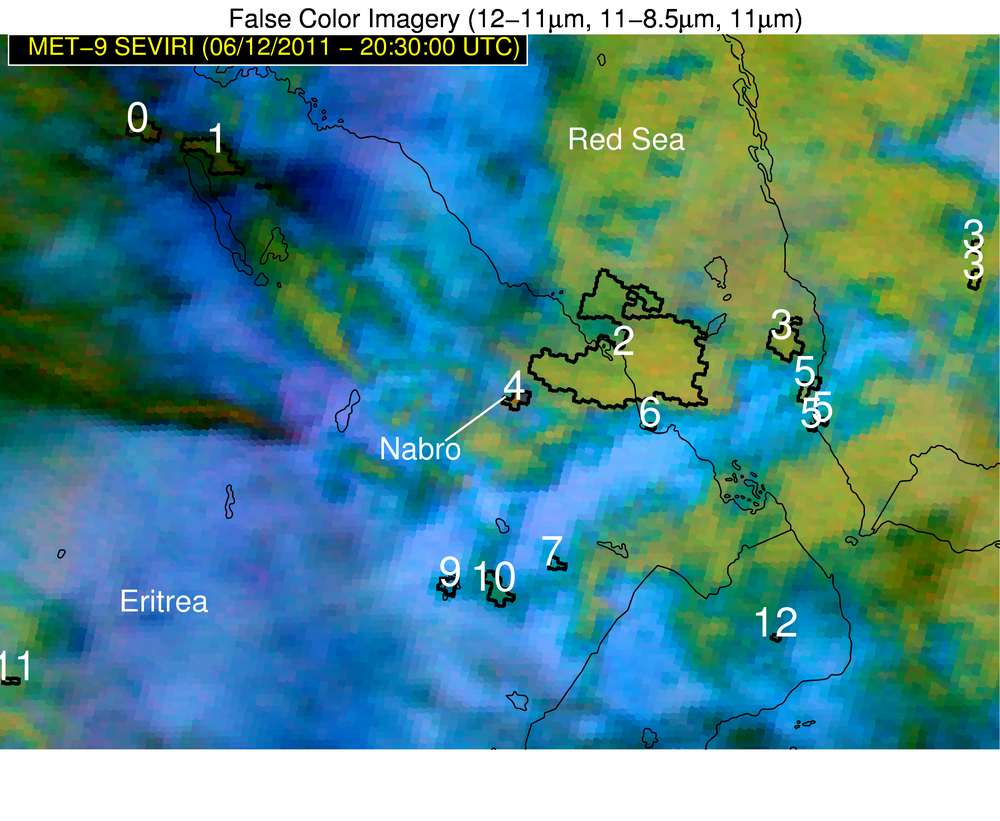 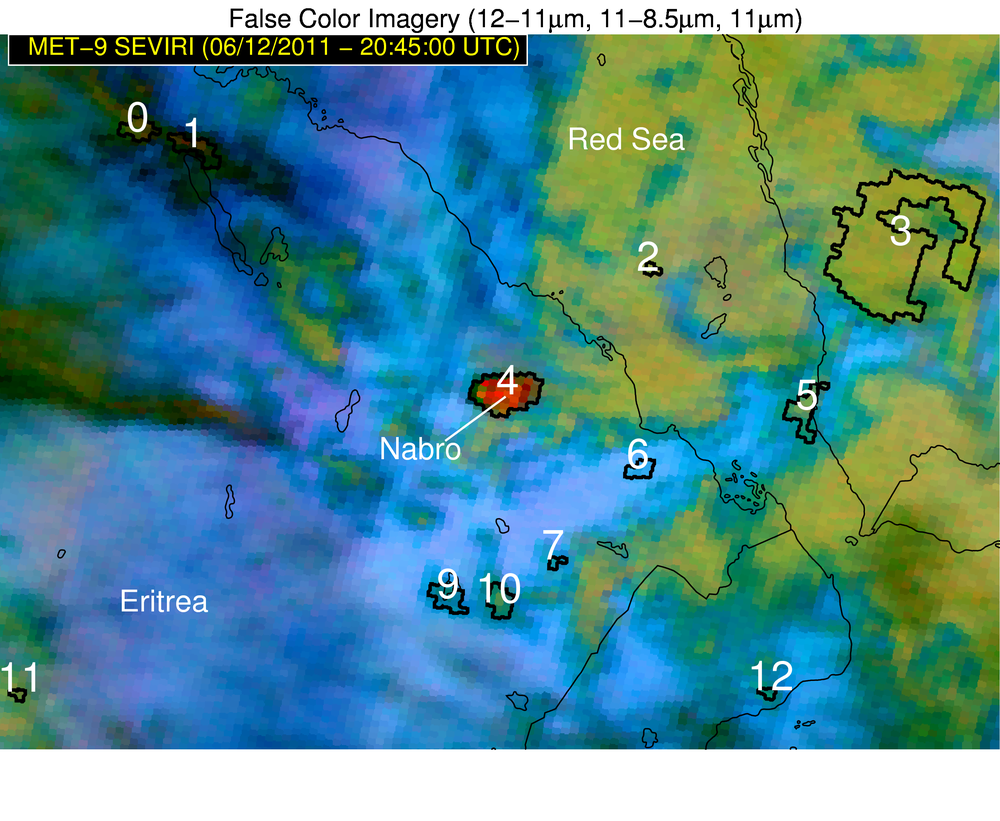 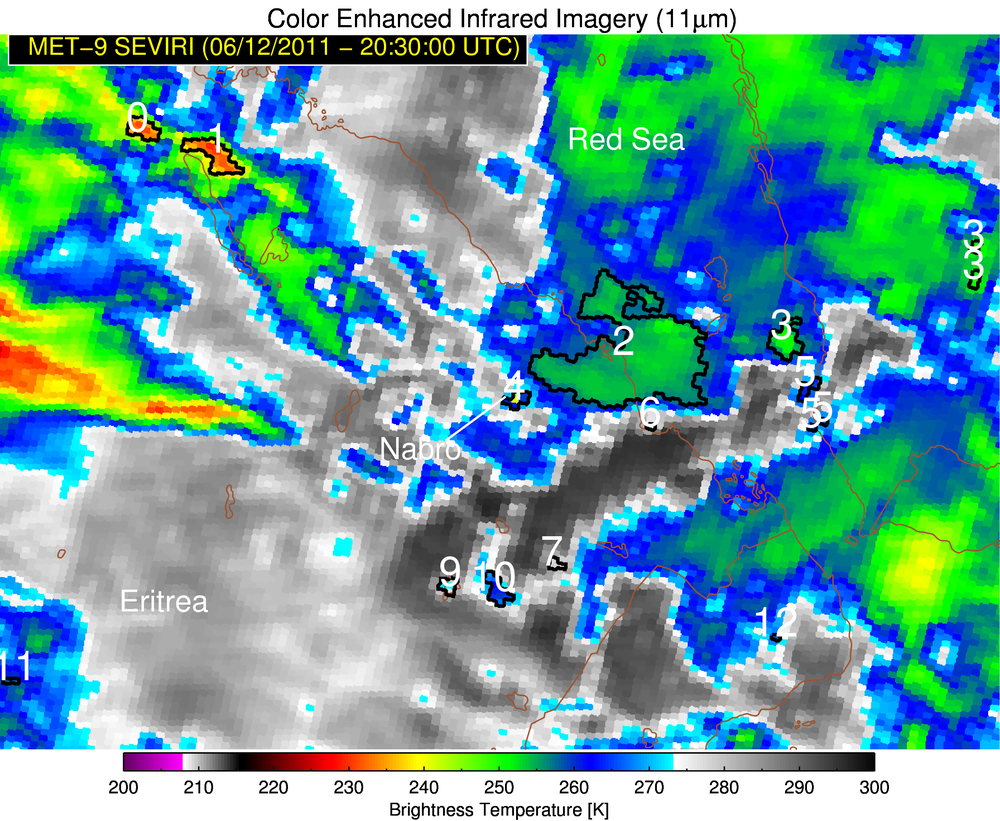 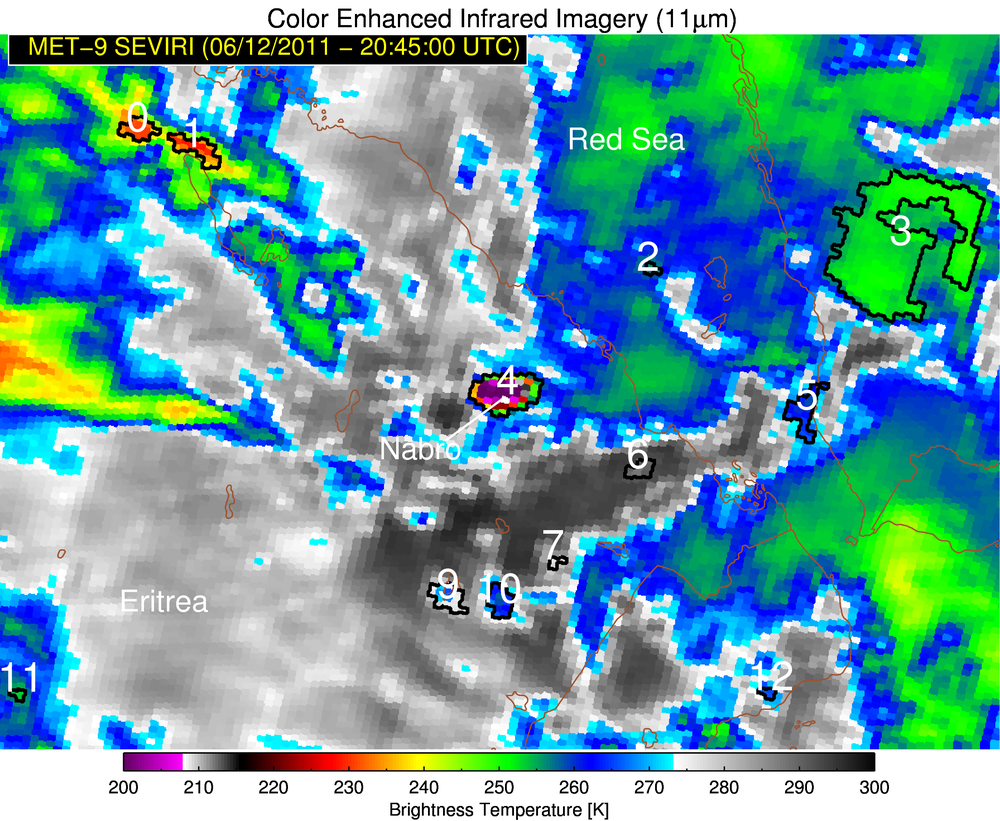 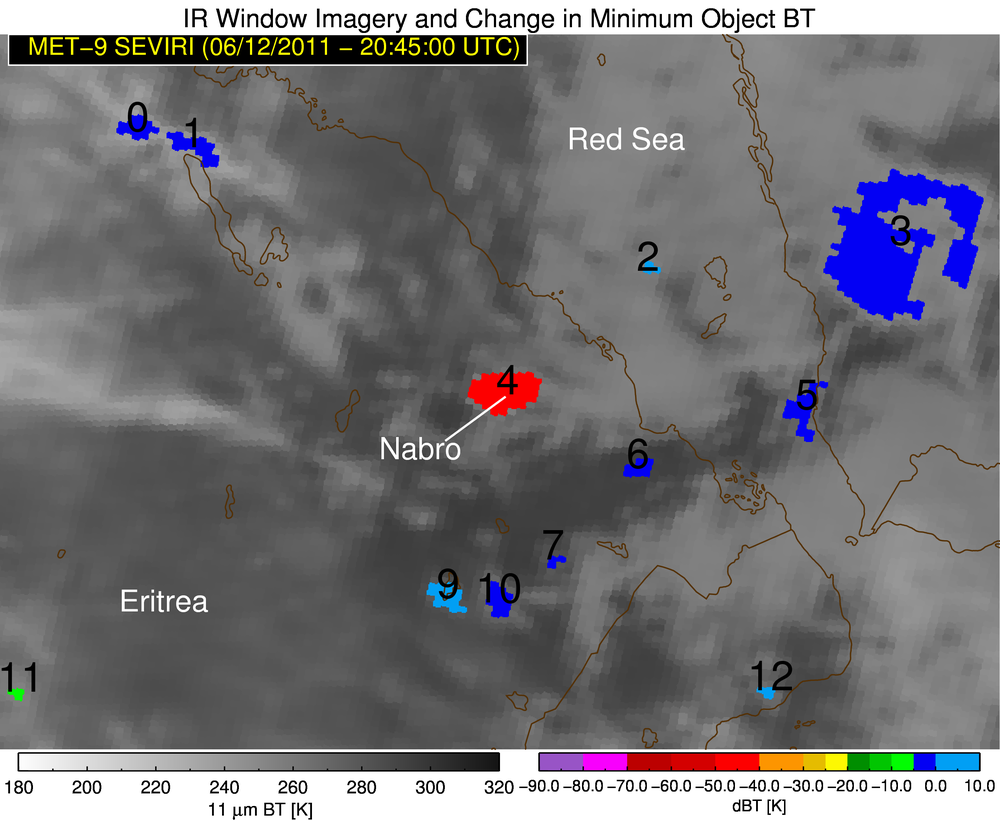 Pavolonis et al.  (2017, in prep)
EUMETSAT Conference - October 4, 2017
11
[Speaker Notes: Nabro went undetected for over 7 hours as the multispectral signature was indistinguishable from meteo convection]
How anomalous is vertical growth of Nabro cloud given the pixel area, time interval between the images, and background cloudiness?
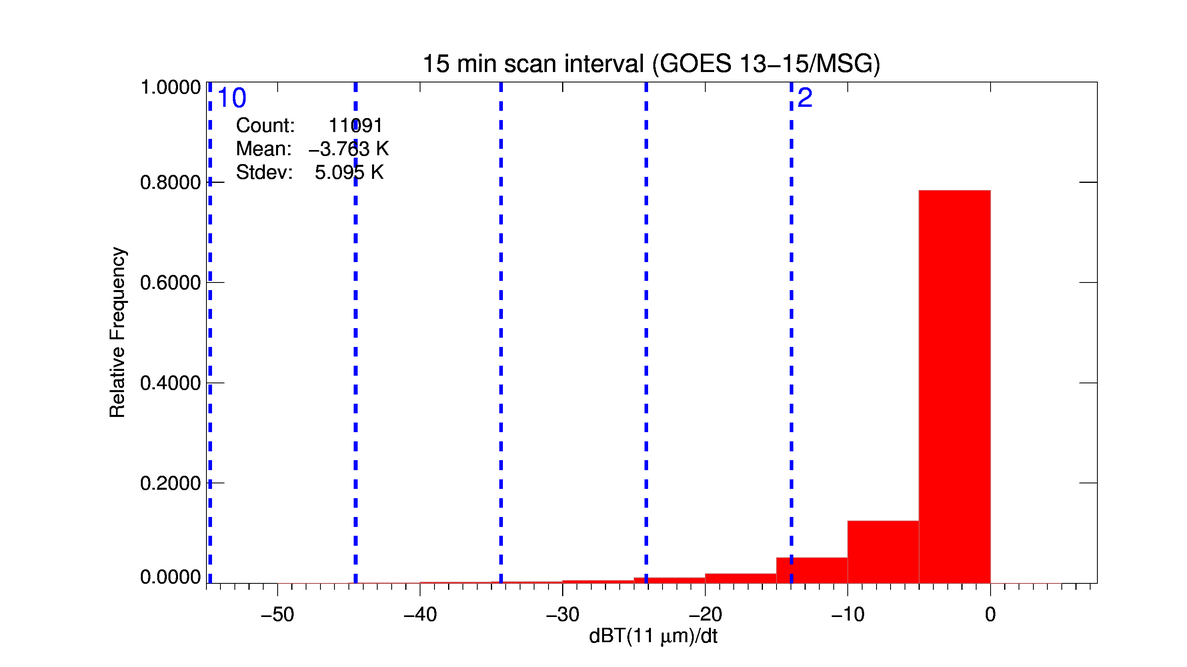 Nabro was an 8 standard deviation growth anomaly
EUMETSAT Conference - October 4, 2017
12
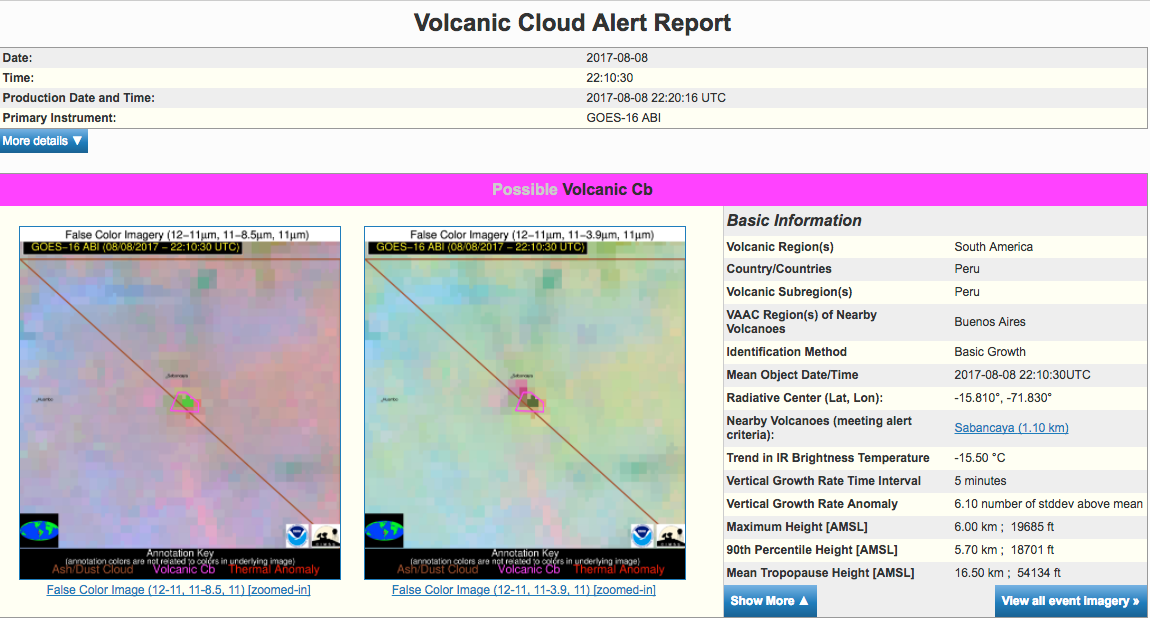 Cloud growth based auto-detection of Sabancaya (Peru) eruption with 5 minute GOES-16 data
The more frequent the images, the better the detection capabilities (accuracy and timeliness)
EUMETSAT Conference - October 4, 2017
13
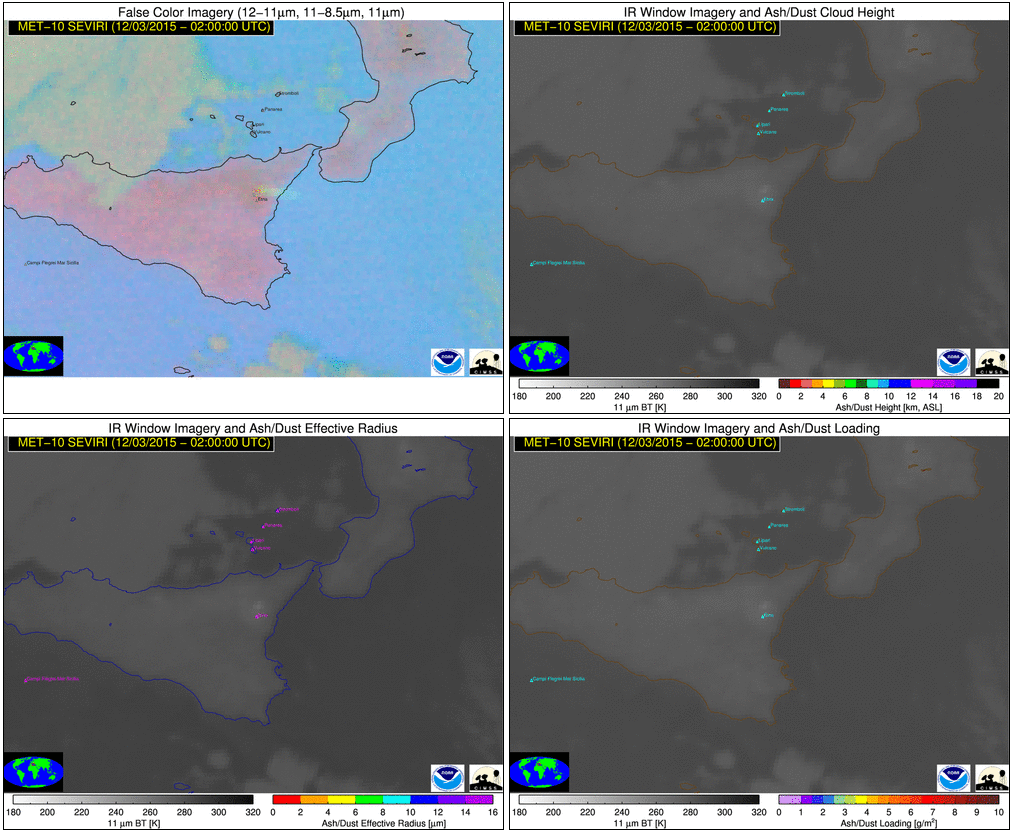 Ash Height
~7 sdev anomaly
Pavolonis et al. 2013
Ash Effective Radius
Ash Mass Loading
EUMETSAT Conference - October 4, 2017
14
[Speaker Notes: -Mount Etna (Sicily) on December 3, 2015
-Temporal information is not only used for initial eruption detection, but also to track the cloud in time and improve its characterization
-Several other explosive events from 2013 and 2015 were also detectable using this methodology]
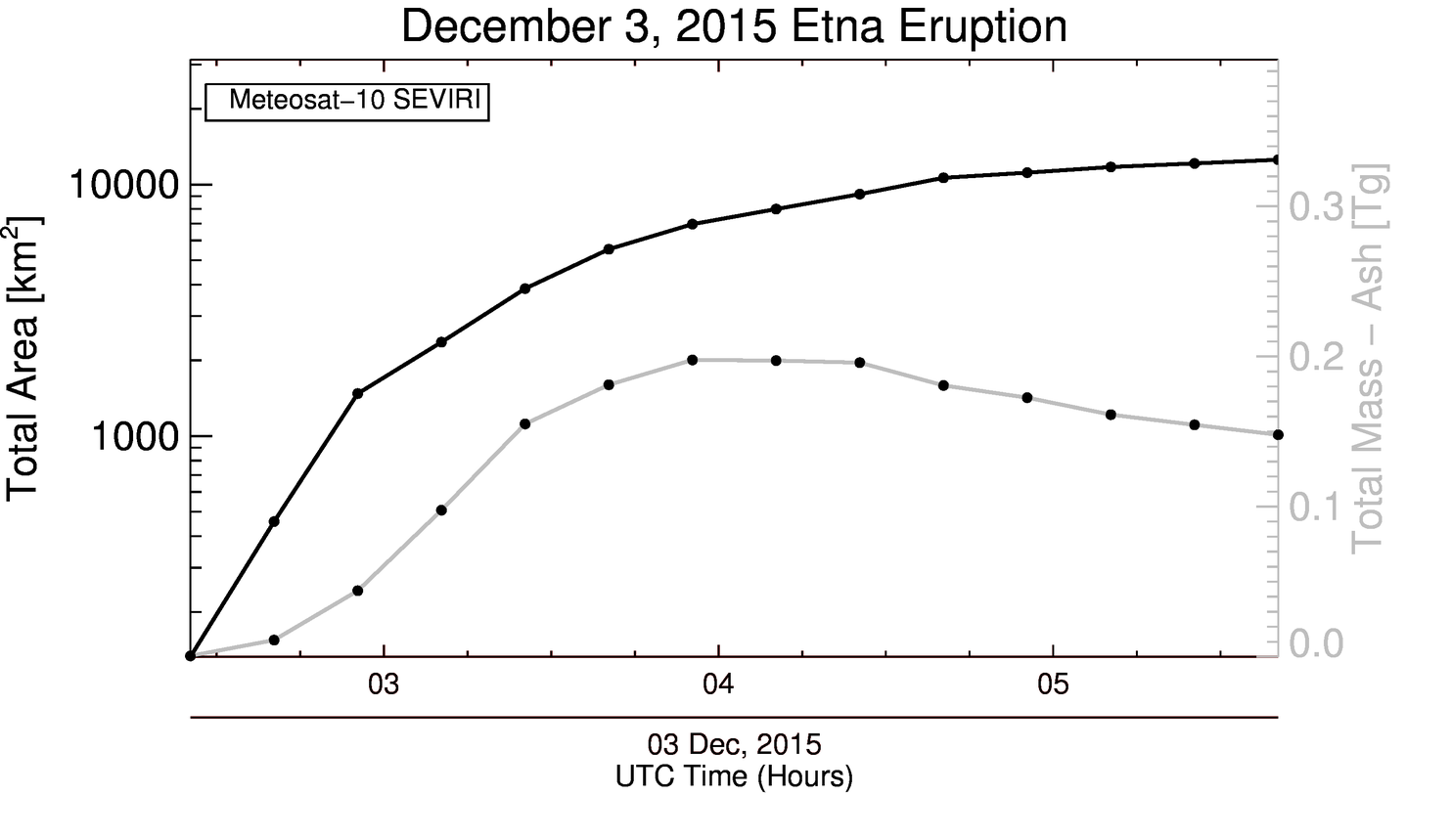 The time evolution of certain volcanic cloud properties (e.g. area) can be used to derive eruption source parameters required to constrain dispersion models
EUMETSAT Conference - October 4, 2017
15
[Speaker Notes: -Use of feature tracking allows for auto-generation of volcanic cloud time series, which are useful for deriving the eruption source parameters needed by dispersion models]
Information Used by VOLCAT Algorithms
Spectral

Spatial

Temporal

Multi-sensor
EUMETSAT Conference - October 4, 2017
16
Infrared (high spectral + high spatial)
Application to SO2
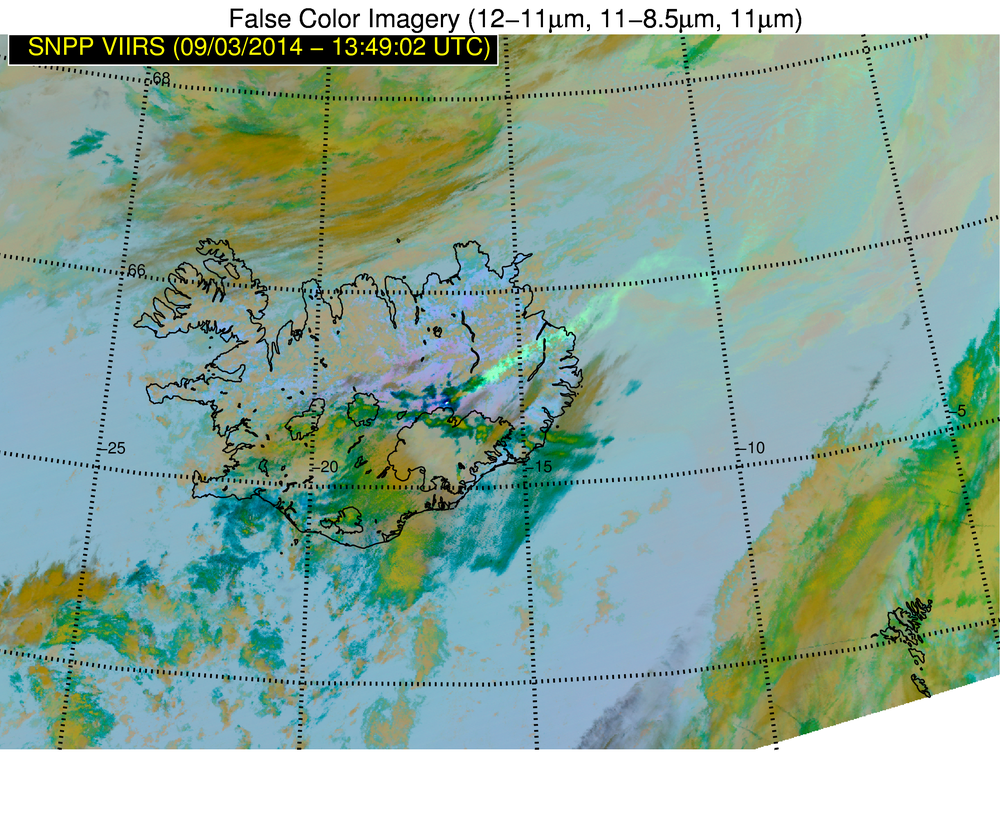 Improved SO2 Products
SO2 Probability, Loading, and Height
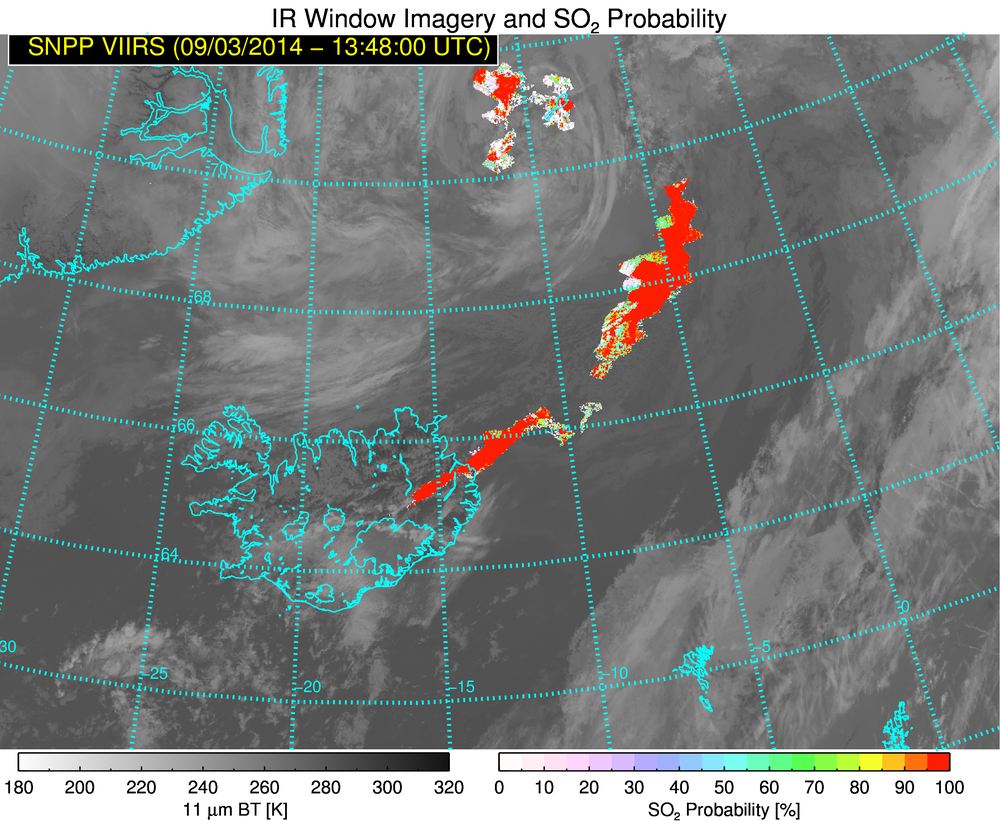 =
+
UV
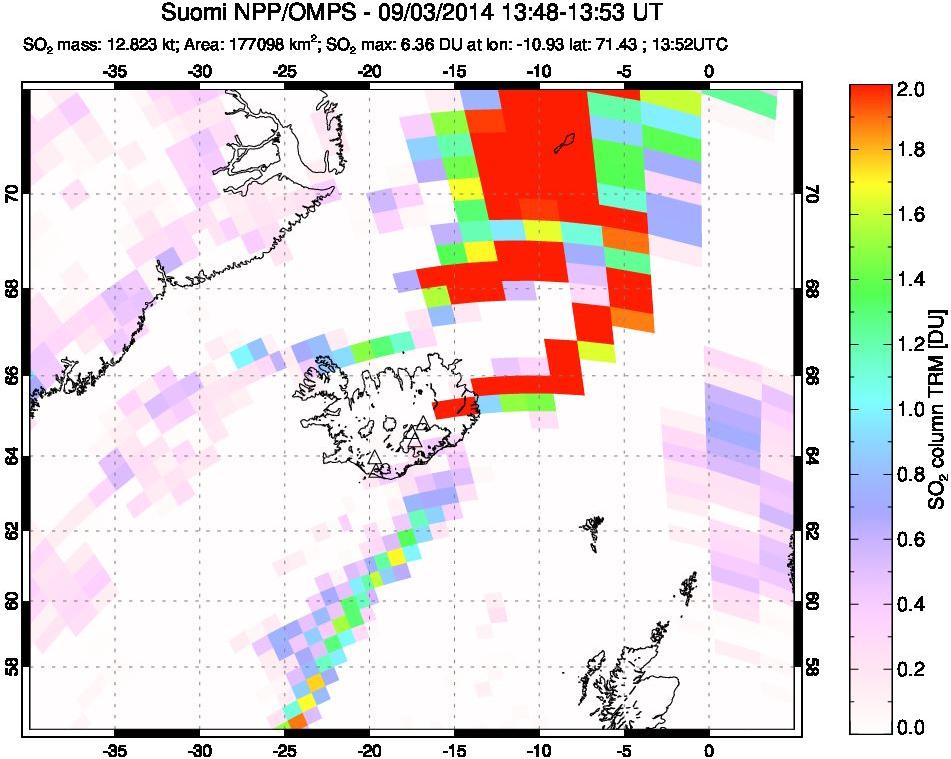 Key Science Concept: No single sensor is perfectly optimized to detect and characterize all types of volcanic clouds

Impact of NextGen Satellites: Hyperspectral UV and IR greatly aid in volcanic cloud (including SO2) detection and characterization
EUMETSAT Conference - October 4, 2017
17
Conclusions
VOLCAT utilizes spectral, spatial, and temporal information to detect and characterize volcanic clouds captured by LEO and GEO satellites

Much improved volcanic cloud detection and characterization is possible with next generation satellites 

Automated extraction of information is critical in this still evolving era of very large satellite data volumes

VOLCAT products are generated at the University of Wisconsin and are not currently part of the planned operational GOES-R product suite
EUMETSAT Conference - October 4, 2017
18
References
Pavolonis, M. J., W. F. Feltz, A. K. Heidinger, and G. M. Gallina, 2006: A daytime complement to the reverse absorption technique for improved automated detection of volcanic ash. J.Atmos.Ocean.Technol., 23, 1422-1444.

Pavolonis, M. J., 2010: Advances in Extracting Cloud Composition Information from Spaceborne Infrared Radiances-A Robust Alternative to Brightness Temperatures. Part I: Theory. Journal of Applied Meteorology and Climatology, 49, 1992-2012, doi:10.1175/2010JAMC2433.1 ER.

Pavolonis, M., A. Heidinger, and J. Sieglaff, 2013: Automated retrievals of volcanic ash and dust cloud properties from upwelling infrared measurements, J. Geophysical Research, 118(3), 1436-1458.

Pavolonis, M., J. Sieglaff, and J. Cintineo (2015a), Spectrally Enhanced Cloud Objects (SECO): A Generalized Framework for Automated Detection of Volcanic Ash and Dust Clouds using Passive Satellite Measurements, Part I: Multispectral Analysis, Journal Geophysical Research, 120, 7813-7841.

Pavolonis, M., J. Sieglaff, and J. Cintineo (2015b) Spectrally Enhanced Cloud Objects (SECO): A Generalized Framework for Automated Detection of Volcanic Ash and Dust Clouds using Passive Satellite Measurements, Part II: Cloud Object Analysis and Global Application, Journal Geophysical Research, 120, 7842-7870.
EUMETSAT Conference - October 4, 2017
19
Extra Slides
EUMETSAT Conference - October 4, 2017
20
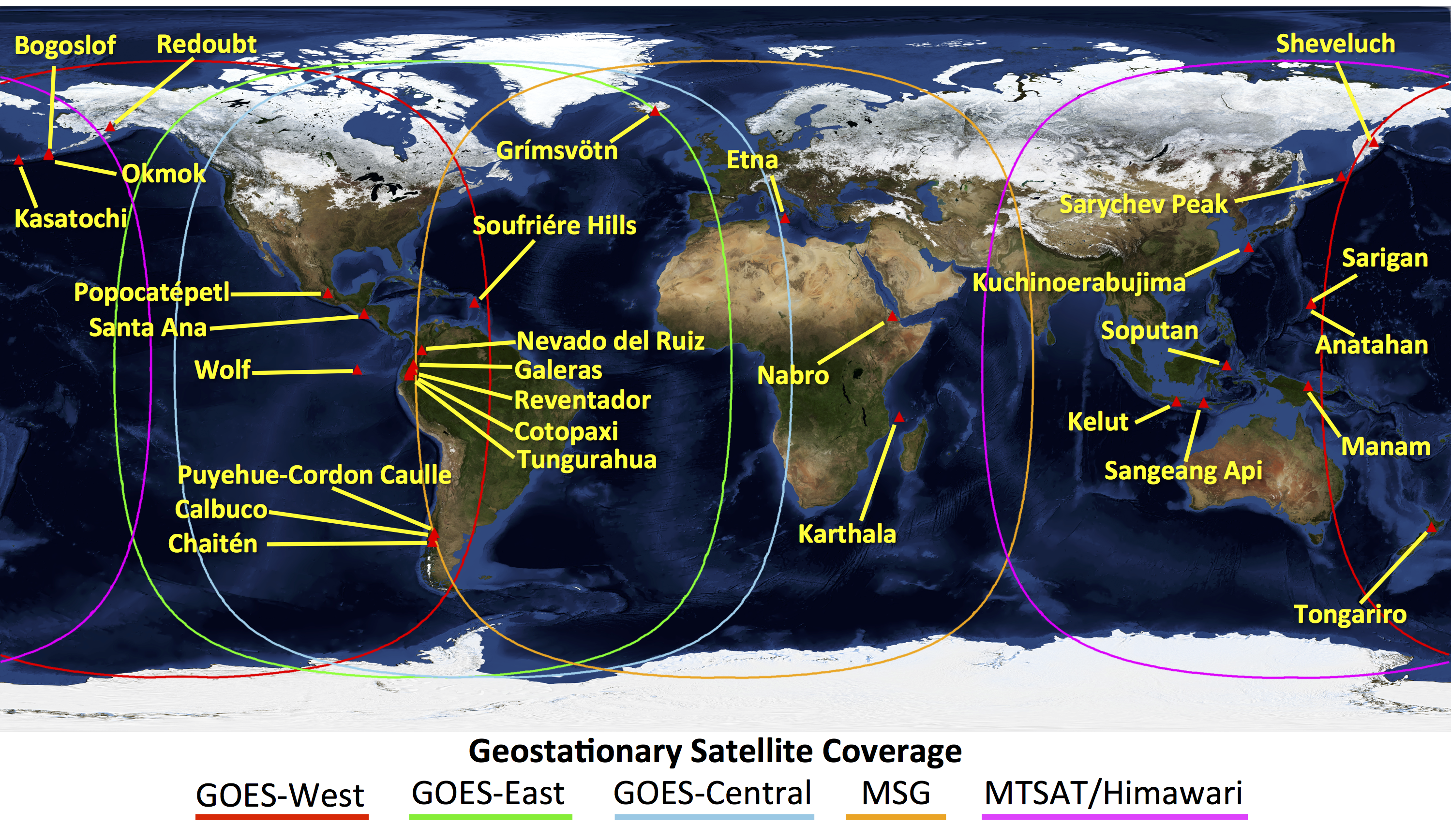 Number of cloud objects processed per day: ~3 million
Number of growing cloud objects processed per day: 1 million
Average number of false alerts per day: 3-4
EUMETSAT Conference - October 4, 2017
21
[Speaker Notes: Globally, the CGA algorithm processes over 3 million cloud objects near volcanoes each day, out of which about 1 million exhibit vertical growth between two consecutive image times.  When assessed globally, there are about 2 false alerts each day on average.  Thus, less than 1 out of every million objects processed results in a false alert.  While some modest improvements are possible, decreasing the global false alert rate to zero is impossible.]